Genealogie Verdonck Bazel, Melsele Heinkenszand
Een genealogie waarin de c ook in Nederland gehandhaafd bleef. De oudste informatie te Bazel, een kleine gemeente aan de Schelde, mogelijk ontstaat een verbinding met andere genealogieën in het Land Waas.
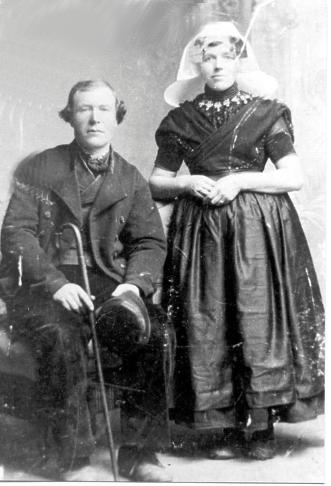 Adriaan Verdonck geboren 4 april 1860, overl. 2 mei 1931 trouwde 
9 september 1880 te Heinkenszand met Jannetje de Leeuw  geboren  7 oktober 1855, overl. 25 augustus 1937
Zie ook dia’s
hierna
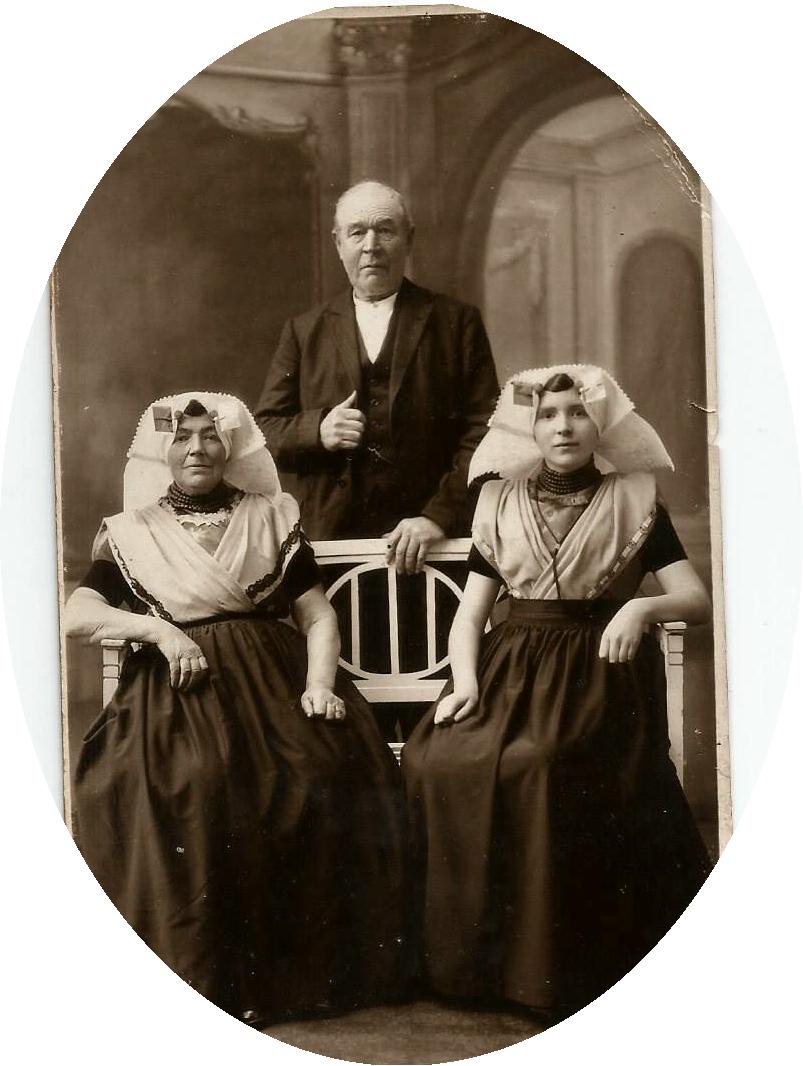 Adriaan en Jannetje tr. 1880 en kregen 13 kinderen. Op deze foto vermoedelijk dochter Johanna 1894/1966
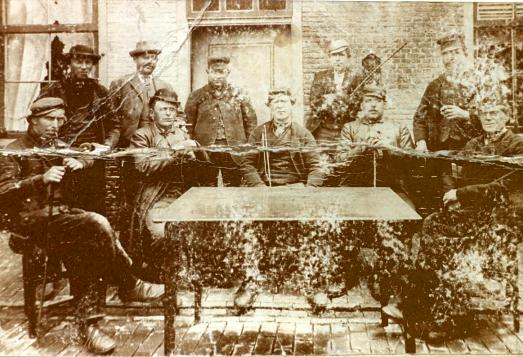 In het midden Adriaan Verdonck  1860-1931 voor zijn café te Heinkenszand
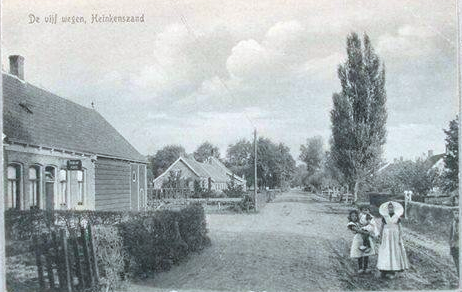 Links  het uithangbord Café Verdonck
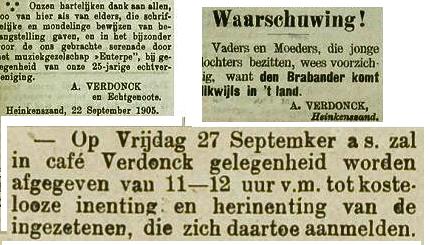 Uit het leven van toen
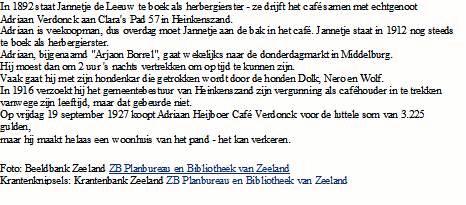 Einde café Verdonck
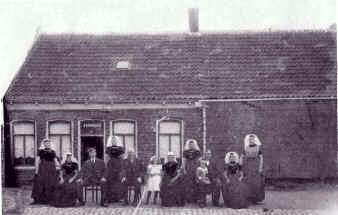 Het café van Adriaan Verdonck te Heinkenszand op de kruising Vijfwegen, nu Clara’s Pad, Kraaijdijk en Noordlantseweg.
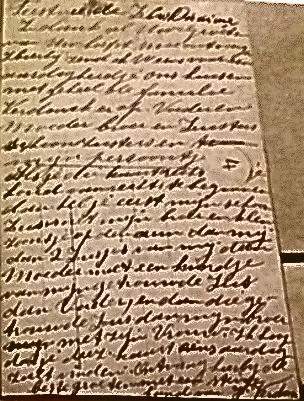 Met  deze briefkaart verschafte Johanna (Jaone) 1894-1966 informatie over de mensen die op voorgaande en onderstaande dia staan
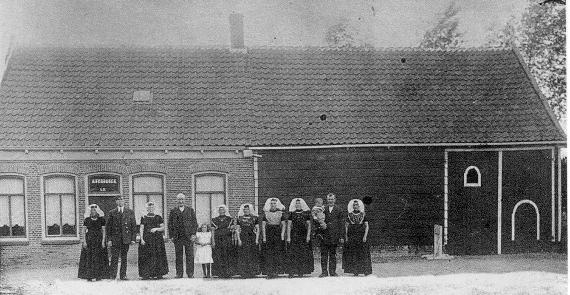 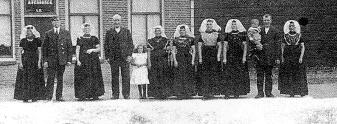 Van L-R: Sara Verdonck van Eijkeren; Jan Verdonck, Lena Verdonck, Adriaan Verdonck
Onbekend meisje; Jannetje Verdonck-de Leeuw; Marie Verdonck; Pietje Verdonck; Jaantje Verdonck;  Emanuel Verdonck met zoontje Adriaan  op z’n arm en Leuntje Verdonck.                                                                                                         Foto begin jaren  1920
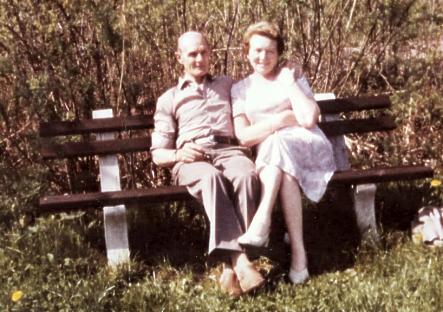 Adriaan Verdonck en Jannetje de Leeuw
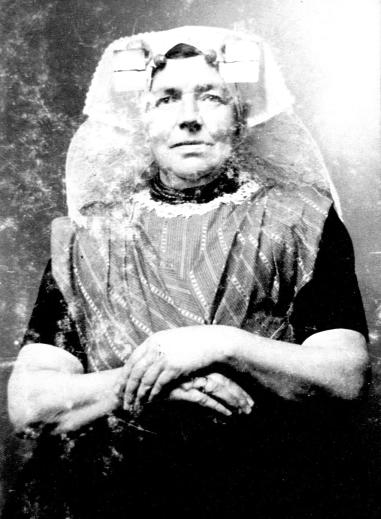 Jannetje de Leeuw 1855-1937
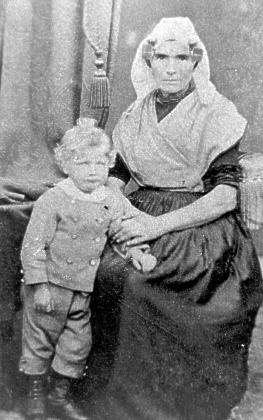 Maria Koster 1829-1891 met kleinzoon  Adriaan Verdonck 1860-1931
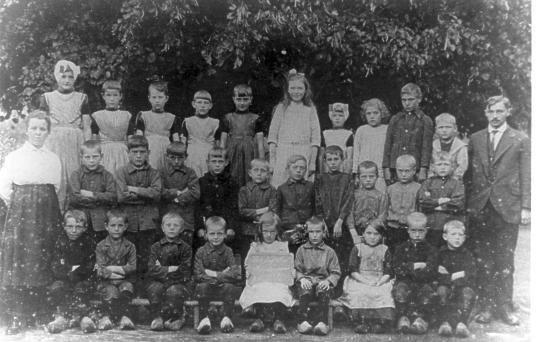 2e van rechts
Adriaan Verdonck 22-7-1915 - 31-10-1998
Let op de klopjes! Prachtig toch.
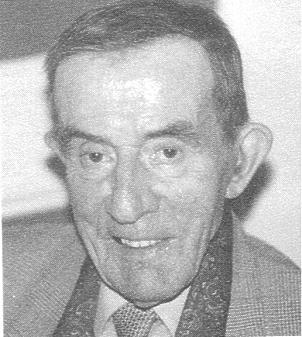 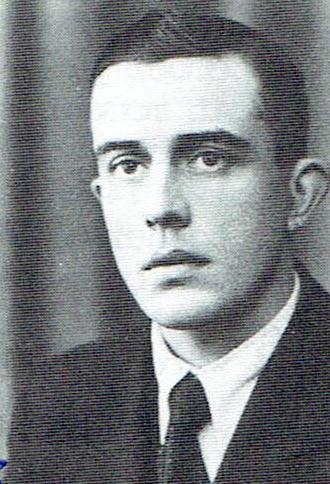 Adriaan Verdonck 1915-1998 trouwde  21 augustus 1946 te Heinkenszand met Anna Koopman  1918-2010
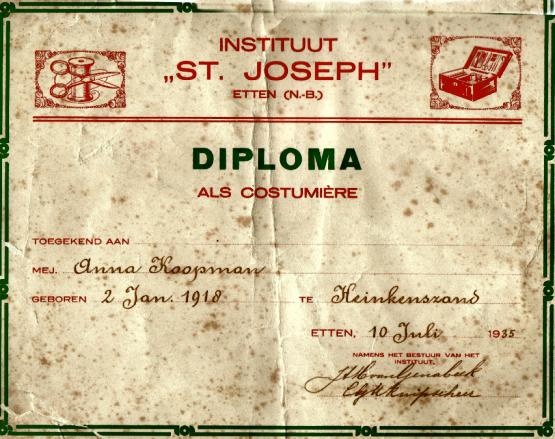 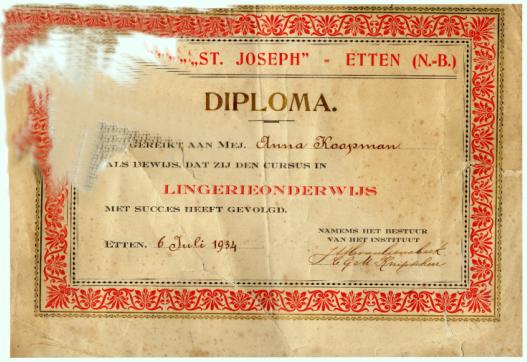 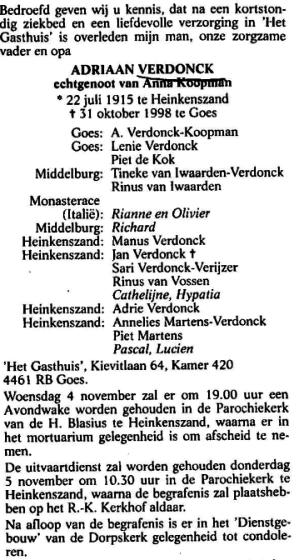 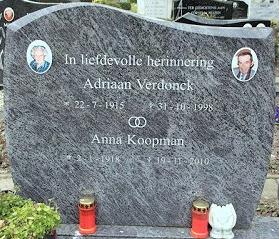 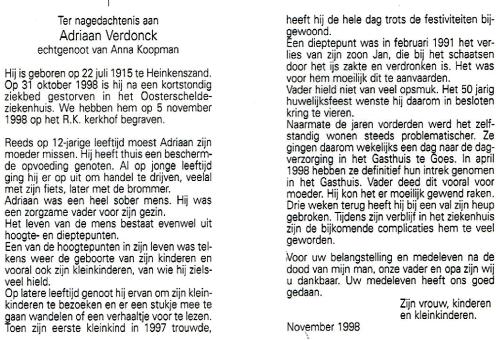 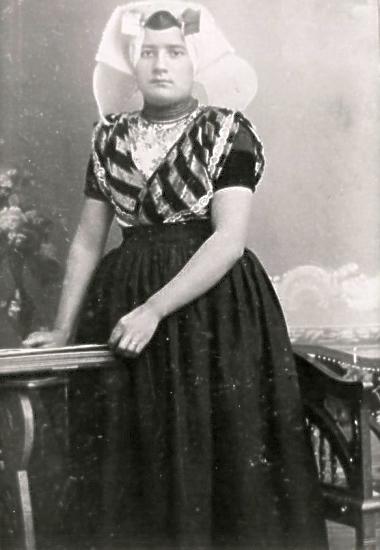 Apollonia van Eijkeren
1890 – 1927 gehuwd 
op 2-5-1912 te  Heinkenszand met
Emanuel Verdonck
1882 - 1976
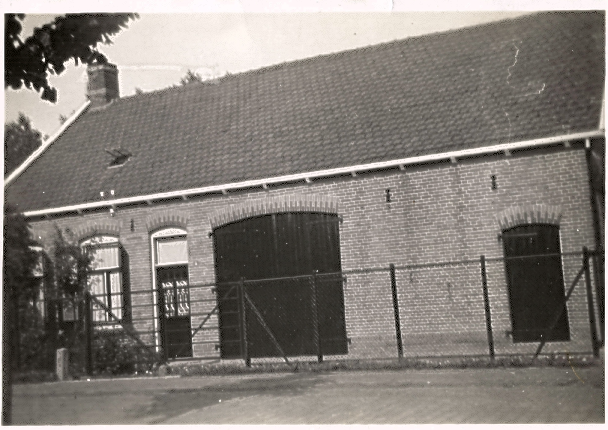 Woning aan het Clara pad te Heinkenszand van veehandelaar Emanuel Verdonck geboren 1882
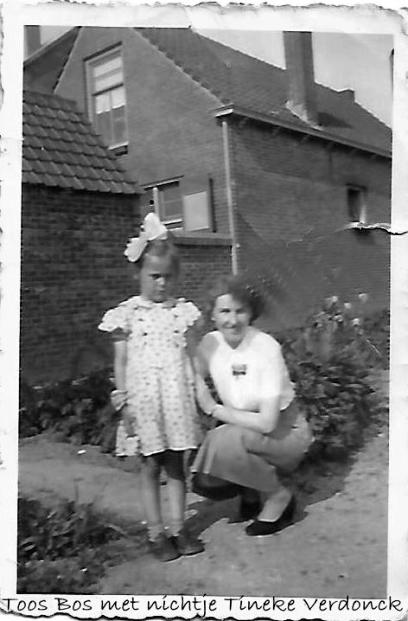 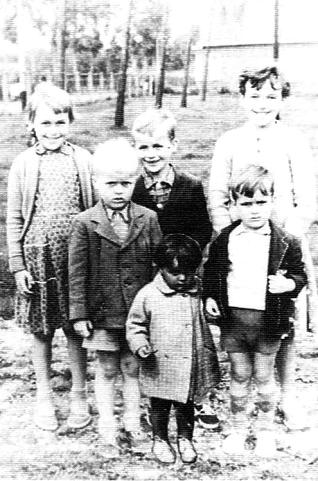 Kinderen van Adriaan en Anna:L-R achtersterij Tiny, Manus en Leny.  Op de voorgrond Jan, Annelies en Adrie
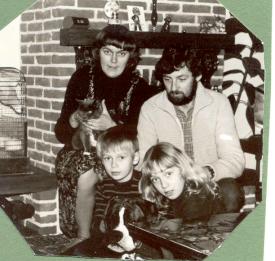 Tineke Verdonck en Rinus van Iwaarden  met de kinderen Rianne  en Richard
Door Tineke is heel veel onderzoek gedaan naar de Zeeuwse genealogieën Verdon(c)k. Daarbij werkte ze samen met haar jong overleden broer Jan.
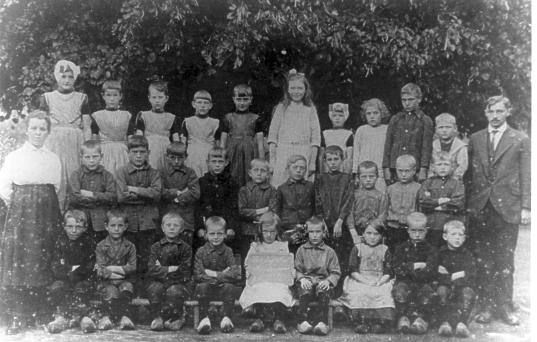 Meisje in het midden met strik in het haar is Jannetje Verdonck (1926). Kinderen in klederdracht zijn kinderen uit een gezin van een boer.Aandacht punt. Let op de klompen op de voorste rij.
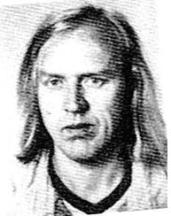 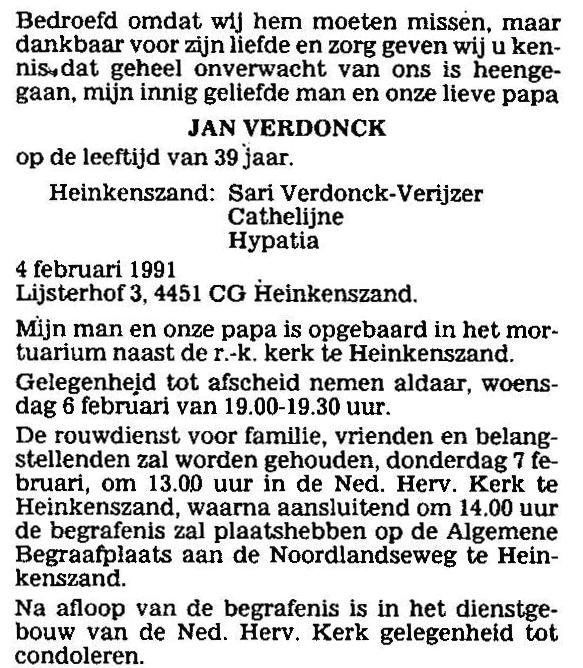 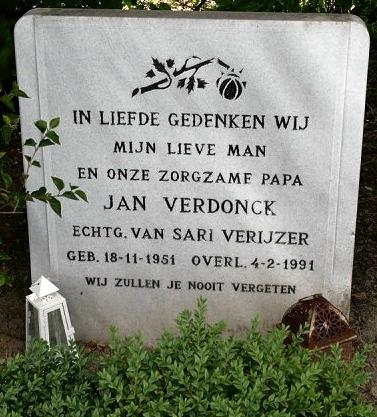 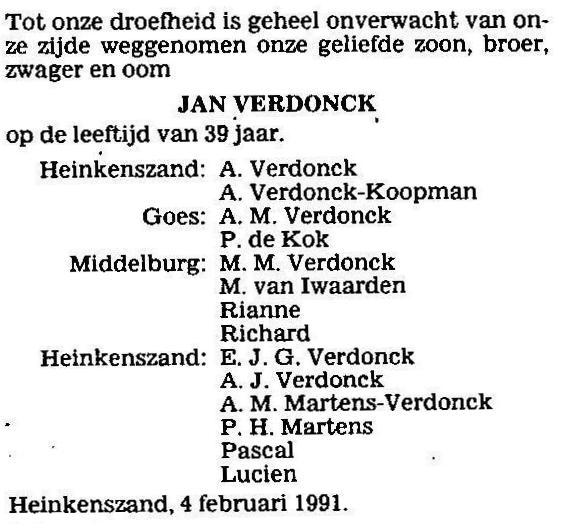 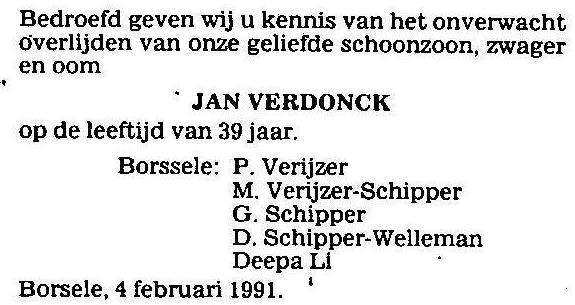 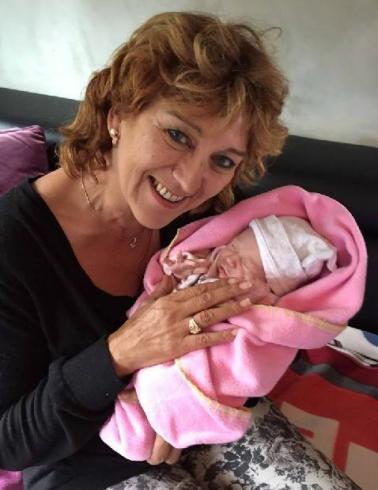 Cathelijne Marianne Verdonck  (1983) met
Baby.

Bron Internet
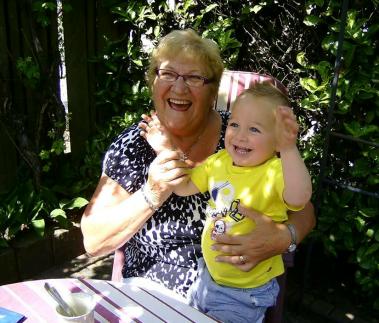 Vince Verdonck zoon van  Cathelijne Verdonck en Roy  Cleerdin op schoot bij oma v.d. Burgt 

                                                                                                                                           bron internet
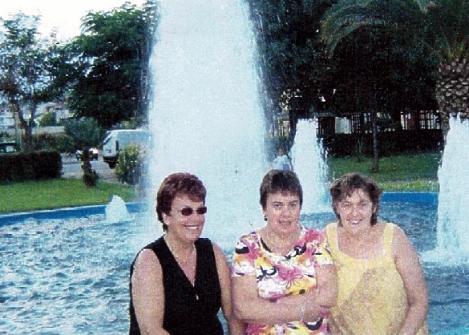 Drie zusters VerdonckVan L-R: Lenie 1947; Annelies 1959 en Tineke 1948
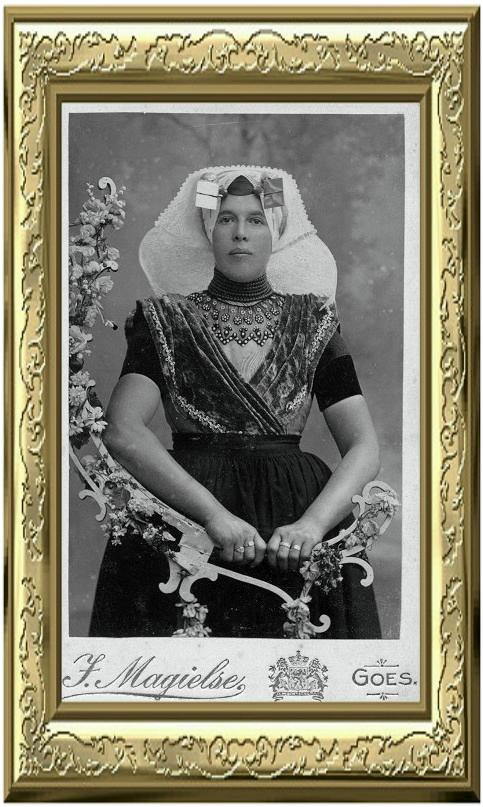 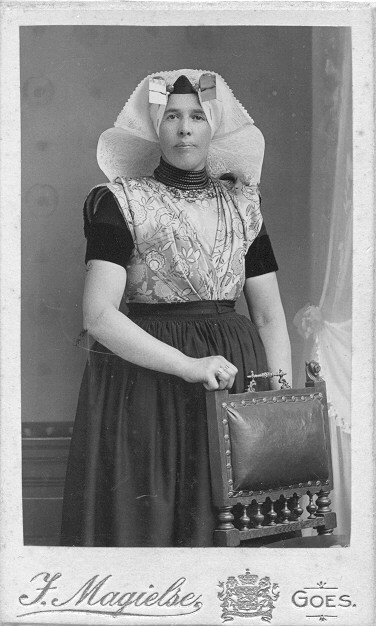 Maria Cornelia Verdonck trouwt Cornelis Bos. Draagt de rooms-katholieke klederdracht van Zuid Beverland
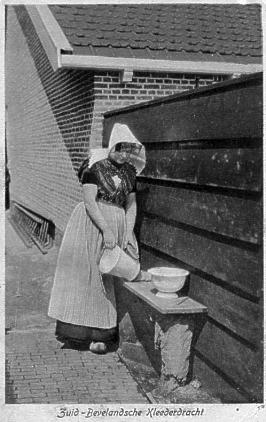 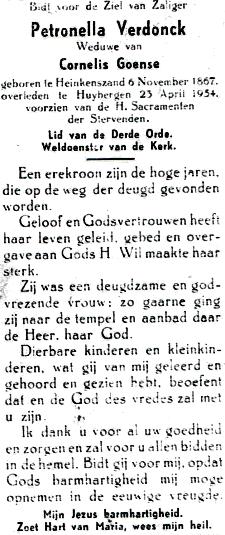 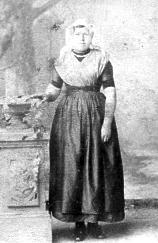 Pieternella Verdonck 1867-1954
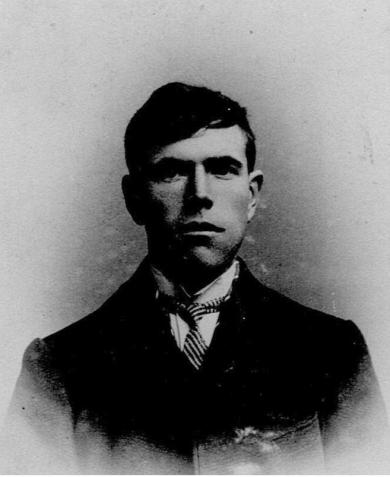 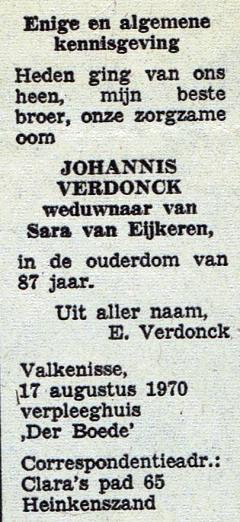 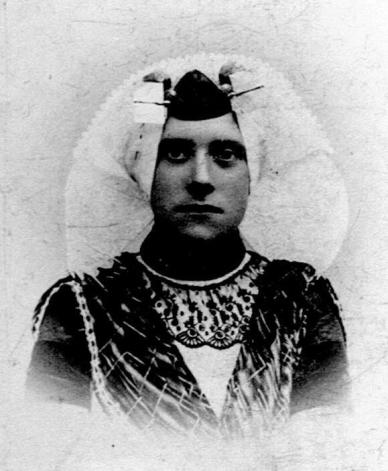 Sara van Eijkeren 1887-1957 trouwt 7 januari 1909 Johannes Verdonck
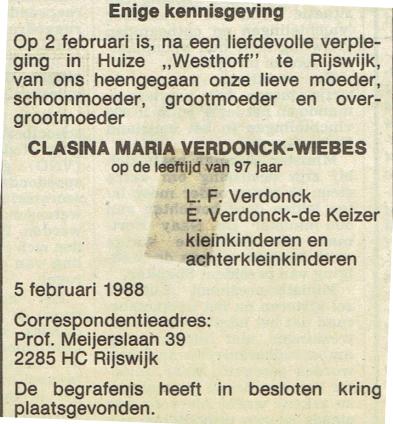 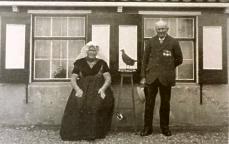 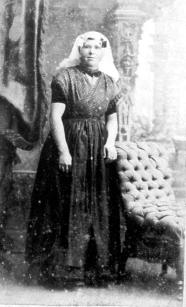 Echtpaar Helena Verdonck 1863 getrouwd 13-11-1895 te Heinkenszand met Paulus Steenbakker 1857.Foto rechts Helena Verdonck
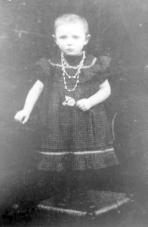 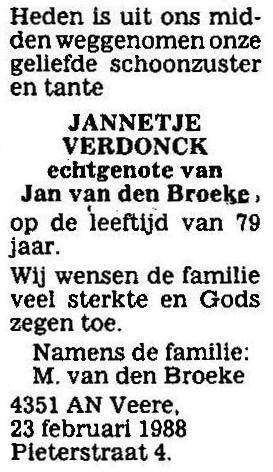 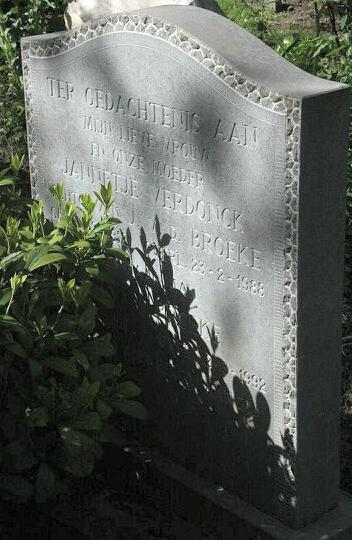 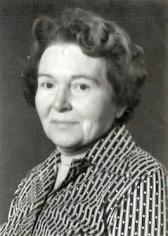 Jannetje Verdonck1912 – 1988
Tr 1848 C.M. WiskerkeTr 1960 J v.d. Broeke
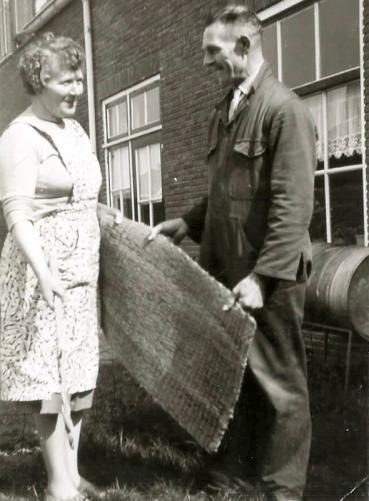 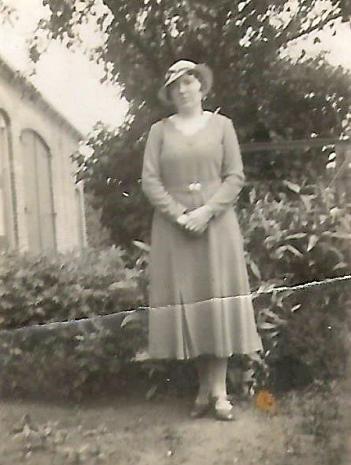 Jannetje Verdonck geb.
1912, dochter van  HelenaVerdonck
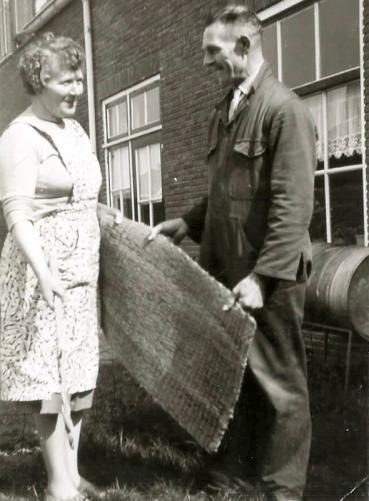 Jannetje Verdonck

en

Jan van de Broeke
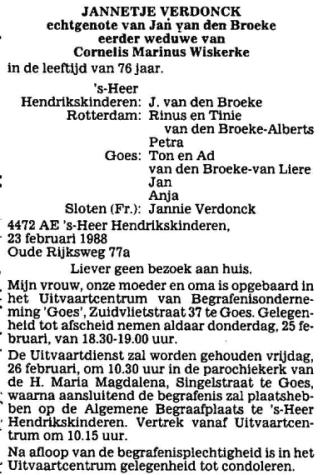 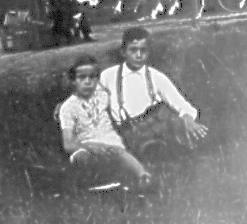 Jacob Verdonck 1918 met zijn zusje Jannetje Maria Verdonck 1926
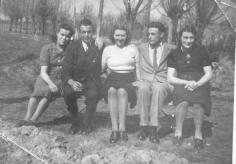 Van L-R: Jannetje Maria Verdonck 16-4-1926; Emanuel Gerardus  11-7-1991; Petronella  Maria 2-2-1921 en Jacob 22-3-1918. Laatste dame onbekend.
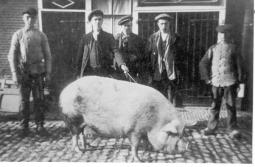 De man met het stokje richting varken ( een beer op zijn “werkadres” is Johannes Verdonck (1918), rechts van hem Emanuel Verdonck (1923)
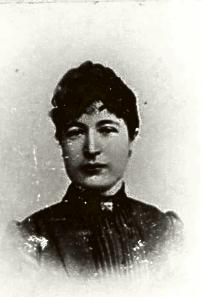 Cornelia Verdonck 1865-1909
Trouwt 24 mei 1891 te Heinkenszand metEduard van Buren 1859-1933
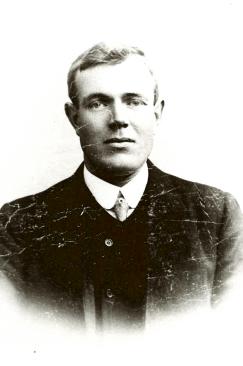 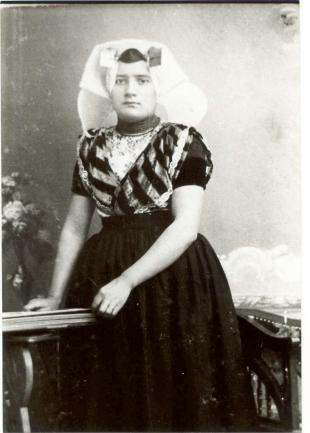 Emanuel Verdonck 1882
Trouwde met (foto rechts) op 2 mei 1912 te Heinkenszand Apolonia van Eijkeren  1890-1927.
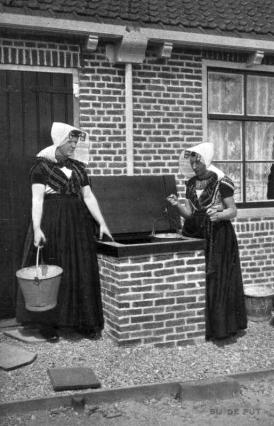 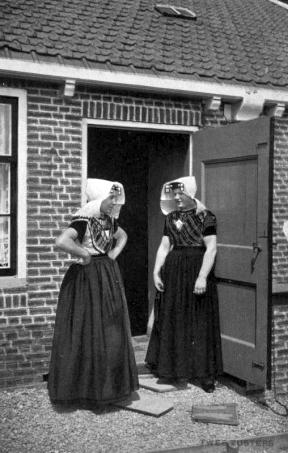 Tweezelfde
Damesop deze
Twee
Foto’s
Links Apollonia Verdonck v Eikeren Rechts  Helena Verdonck.  Rechter foto andersom.
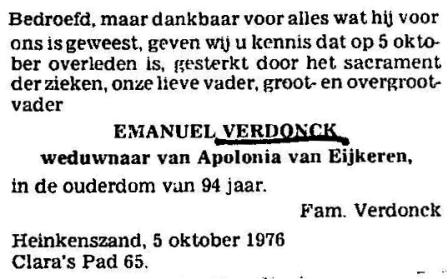 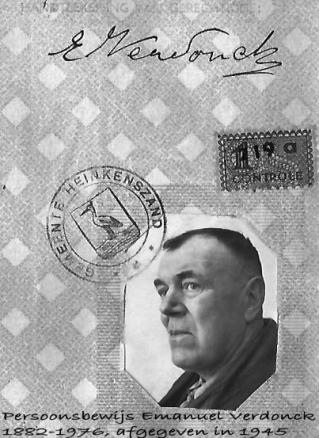 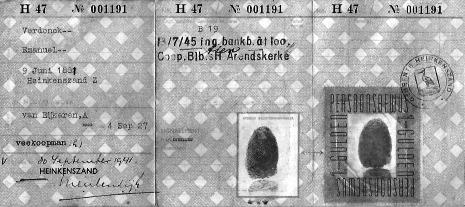 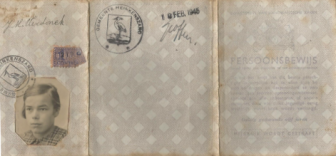 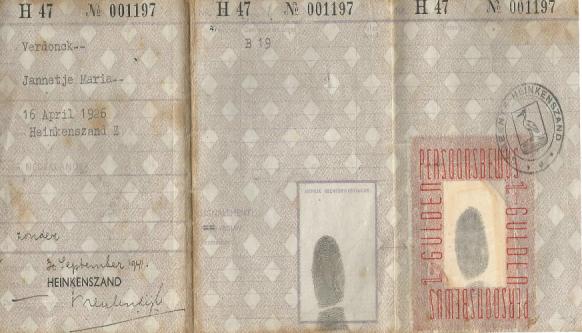 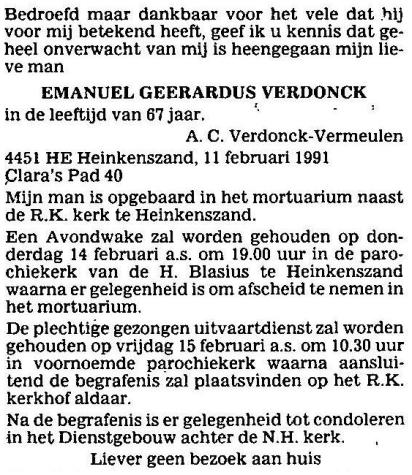 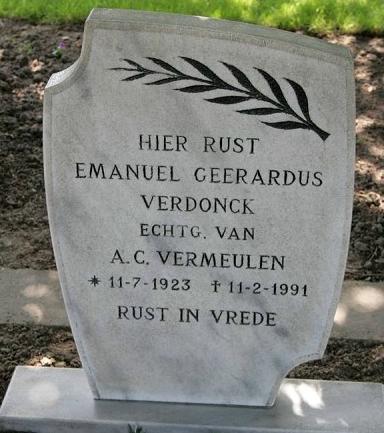 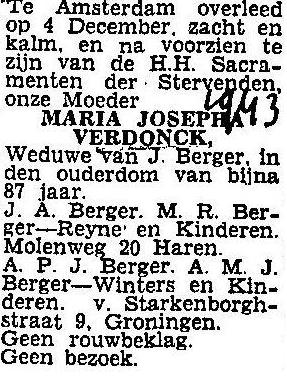 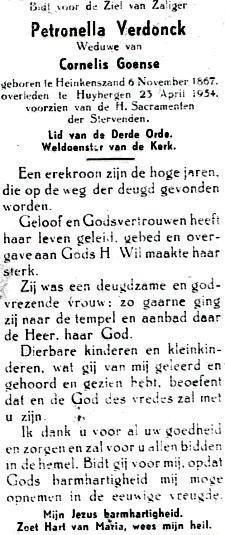 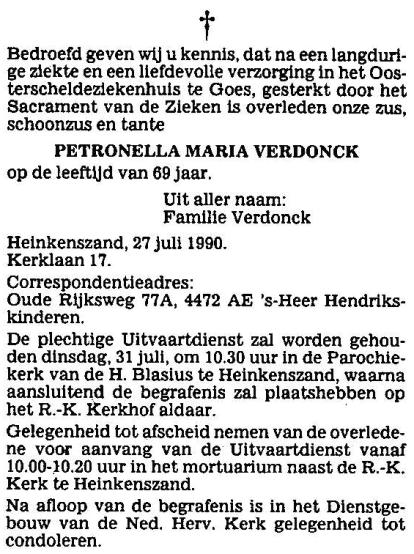 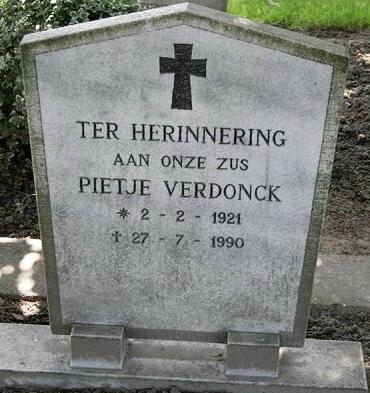 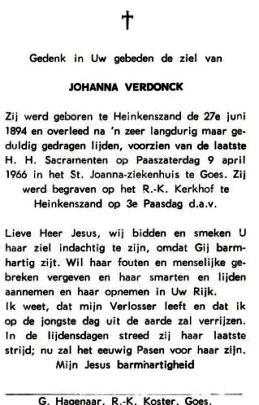 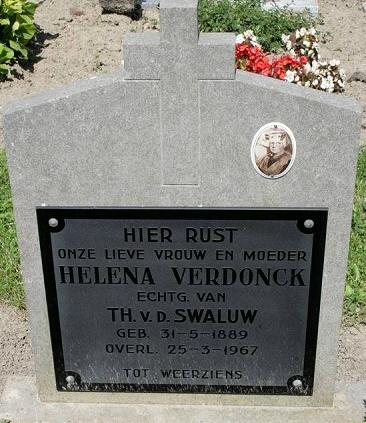 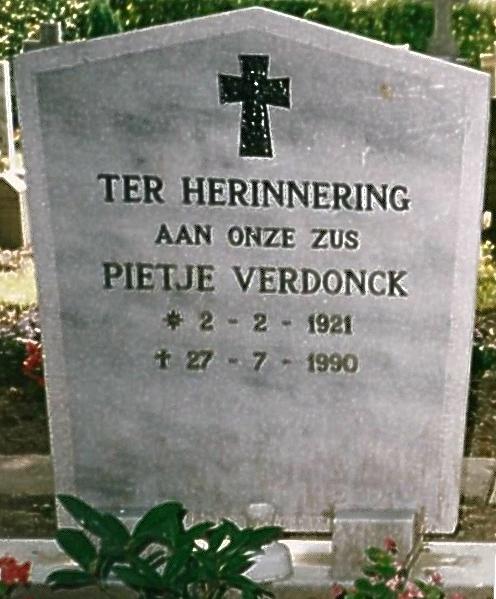 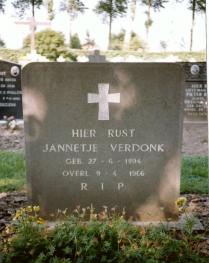 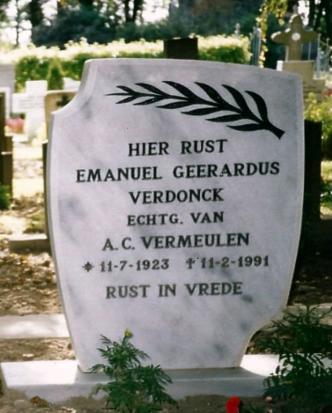 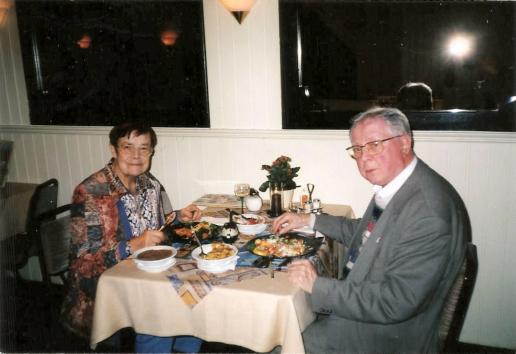 Pastoor Kuijpers met zijn inwonende huishoudsterJannetje Verdonk 16-4-1926  -  12-10-2005.
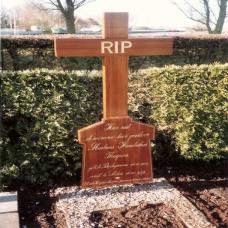 Pastoor Martinus Hendrikus Kuijpers
geboren Bodegraven 26-2-1903 overleden Sloten 16-10-1979.